Introduction to Utility Law and Assistance Programs
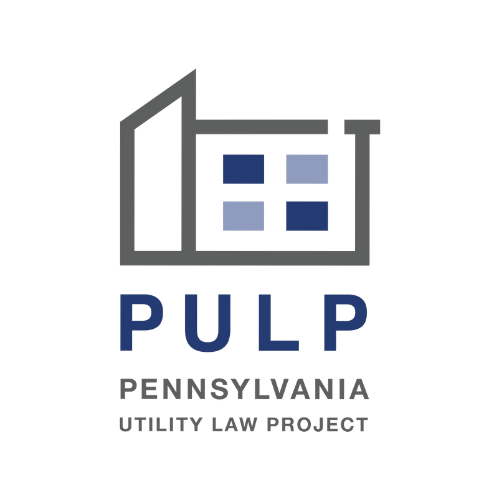 John Sweet
Senior Staff Attorney
Pennsylvania Utility Law Project
Madi Keaton
Energy Justice Coordinator
Pennsylvania Utility Law Project
Pennsylvania Utility Law Project
PULP is a statewide specialty legal services program within the Pennsylvania Legal Aid Network.  

PULP’s mission is to ensure that all low income Pennsylvanians can access and maintain safe and affordable utility service.

 Legal Representation 
 Education
 Supportive Services 
 Consultation
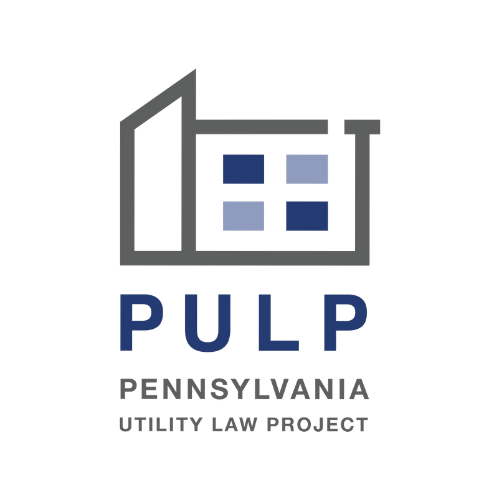 Dr. King’s Legacy
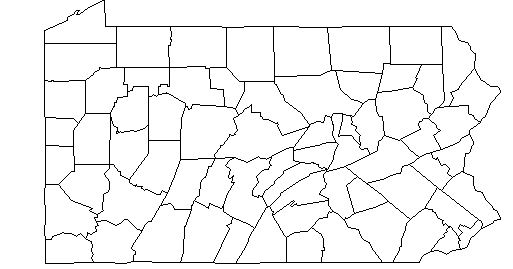 Systematic Inequities and Barriers to Utility Service
John Sweet
Senior Staff Attorney
Pennsylvania Utility Law Project
Systematic Inequities and Barriers to Utility Service
Low income, Black, and Latino/a/x residents are more likely to be rent-burdened and pay more money toward their utility and experience utility insecurity.
Communities of color have much higher rates of utility debt and disconnections as well as much higher rates of enrollment in utility assistance programs, especially during the COVID-19 pandemic.1


Survey data from Indiana University shows correlation beyond poverty status: 
Compared to low income white households, low income Black households are sent utility disconnection notices twice as often and have their electricity disconnected at five times as often. 
Latino/a/x households receive notices at five times the rate and lost electricity at eight times as often.2
[Speaker Notes: 1. UNDERSTANDING RACIAL AND ETHNIC DISPARITIES IN HEALTH OUTCOMES AND UTILITY INSECURITYRESULTING FROM COVID-19 - PULP, Community Legal Services, and University of Pennsylvania:  https://clsphila.org/wp-content/uploads/2021/03/CLS_UtilityReport_20200324.pdf 
2. National Consumer Law Center, More Can and Must Be Done to Prevent Utility Consumers from Losing Service Due to Mounting COVID-Driven Arrearages in Massachusetts and Other States: https://www.nclc.org/images/pdf/special_projects/covid-19/Rpt_More_Covid_Util_Arrearage_Svc.pdf#page-12]
Federal Poverty Level
Full Time Minimum Wage ($7.25/hr): $15,080/year
Utility Unaffordability Pre-COVID-19
Low income households pay as much as 30% of income on home energy costs.
Black and Latino/a/x families have disproportionately high energy burdens








Water / wastewater also regularly exceeds 10% of income for low income households.
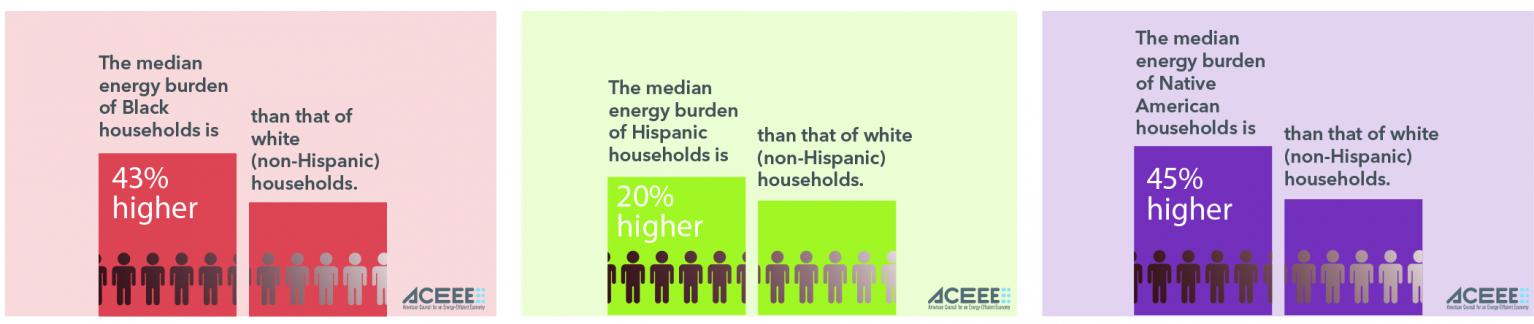 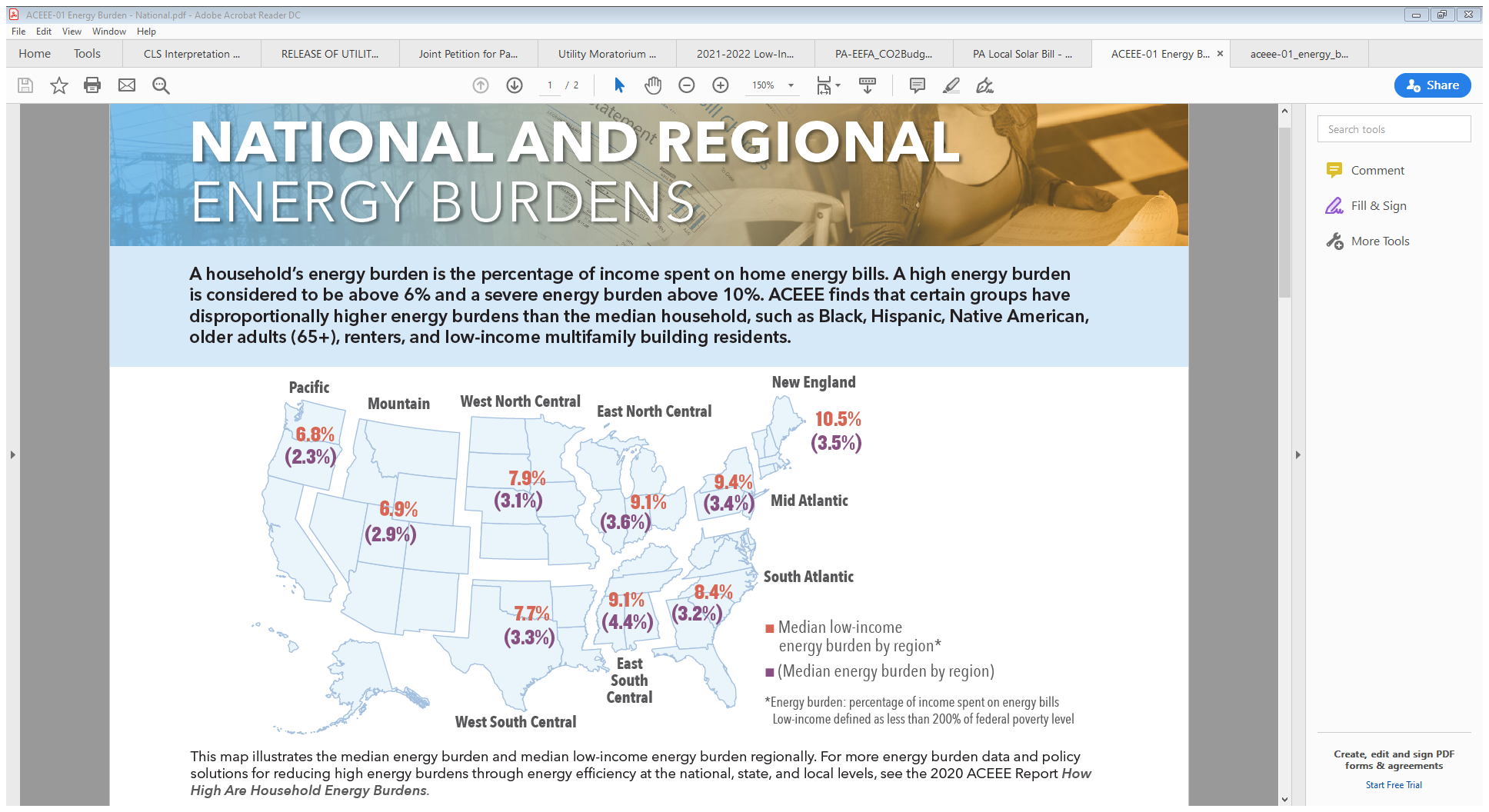 Utility Unaffordability During COVID-19
Low-income households – disproportionately so in Black and Latino/a/x communities – experienced greatest job loss, food and medicine insecurity, and accrual of debt. 

Utility usage has increased as families spent (and continue to spend) more time at home – using more water, electricity, heating services, and internet than ever.  

These same households are also at a higher risk of exposure to COVID-19 and have experienced greater hospitalization rates and death.

Low and fixed income households have struggled to access stimulus payments and other federal stimulus benefits.
Other Critical Factors Driving Utility Affordability Crisis
Water and Wastewater Privatization and Consolidation
Critical Infrastructure Needs
Clean Energy Transition
Residential Energy “Competition”
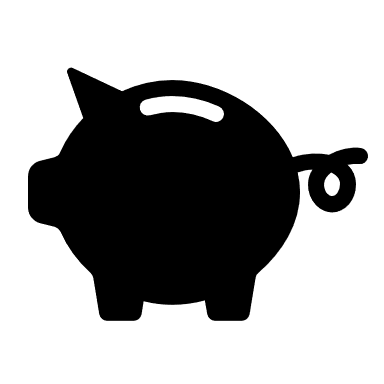 Utility Insecurity Causes Lasting Harm
Worsens health conditions
Exposure to extreme heat and cold
Inability to properly sanitize 
Lack of clean drinking water
Interrupts family unity (CYS/custody disputes)
Hinders child learning and development
Severs critical communication with work/school
Long-term impact on consumer credit
Liens (municipal utilities) encumber property
Destabilizes housing 
Catalyst for eviction, foreclosure, and homelessness
Results in condemnation 
Difficulty relocating
Ineligibility for public and private housing
Utility moratoria nationwide reduced COVID-19 infection rates by 4.4% 
and reduced mortality rates by 7.4%.  

Source: Duke University, NBER, Working Paper
The housing crisis and economic recession of 2008 provides a cautionary tale.
In 2008, more than 1 in 5 low income Pennsylvanians had their electric service terminated for nonpayment, and 1 in 6 experienced a natural gas termination.
In 2014, following the Polar Vortex, low income Pennsylvanians again faced a spike in terminations, this time driven by instability in competitive market pricing.
Looming Crisis
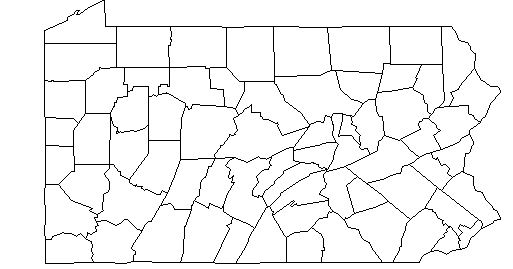 Utility Law and Consumer Protections
John Sweet
Senior Staff Attorney
Pennsylvania Utility Law Project
Utility Basics
What are Utilities?
Regulated
Large electric, natural gas, and water companies.  Includes: 
Electric: PECO, PPL, First Energy (Met Ed, Penelec, Penn Power, West Penn Power), Duquesne Light
Natural Gas: UGI, PGW, Columbia, Peoples, NFG
Water:  Pa. American Water, Suez, Aqua, and most recently the Pittsburgh Water and Sewer Authority 
Unregulated
Municipal utilities (with the exception of PGW and PWSA) and Electric Co-Ops
Protections from Termination
Winter Moratorium 
Medical Certificates
Special Protections for Domestic Violence Survivors
Payment Arrangements
Utility Issued
PUC Issued
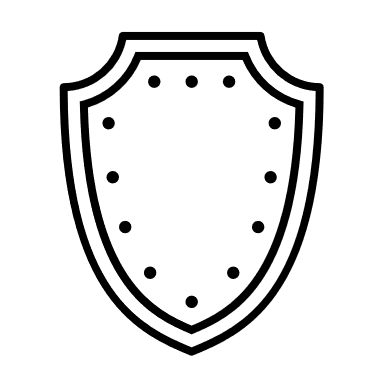 Tenant Statistics and Vulnerability
Minority households are significantly more likely to be renters.
One quarter of tenants pay at least 50% of their income toward housing costs.
Approximately 1/3 of renters have children in the household. 
Tenants are often not the named utility customer because the account is in the landlord’s name – especially for water and wastewater.
Utility Rights & Obligations: Tenants
Right to continued service where termination is due to nonpayment by landlord ratepayer
Landlord cannot purposefully disconnect service to a tenant occupied property
Entitled to 30 days notice before termination
Landlord retaliation prohibited

Regulated Utilities only: Tenant can’t be charged service provided to common area or another unit
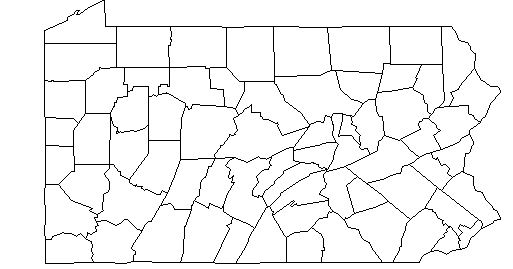 Emergency COVID Utility Relief
Madi Keaton
Energy Justice Coordinator
Pennsylvania Utility Law Project
Low Income Household Water Assistance Program - LIHWAP
Eligibility
150% FPL
Water / wastewater responsibility
At risk of termination / service off 
Utility agrees to maintain service for minimum 90 days after grant received

Benefits
Up to $2,500

Program Opened JANUARY 4, 2022.
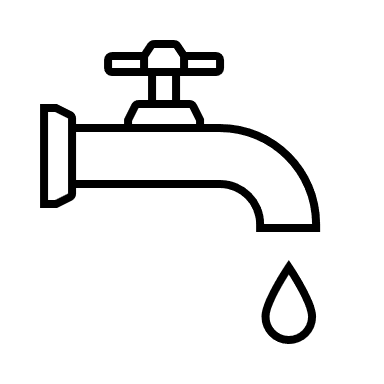 Emergency Rental [and Utility] Assistance Program (ERAP)
Eligibility
80% Area Median Income
Reduced income, substantial costs, or other COVID-related financial hardship
**Soon to be expanded to anyone with financial hardship DURING pandemic – not just related to! 
Risk of housing instability / homelessness

Benefits
Up to 12 mo. rent, utility, and home energy costs and arrears, plus up to 3 additional months.
**Soon to be expanded to 18 months
Other housing related expenses incurred directly or indirectly due to COVID-19
Housing stability services

Applications available through Compass
Emergency Rental [and Utility] Assistance
Full Arrears vs. Amount Due
Extended payment arrangements, while helpful as an interim relief measure to prevent termination, have caused some households to receive a lesser grant through ERAP.  
ERAP should pay all rent and utility debt (within 12 / 18 mo limit), not just the current amount due.
Lack of Clear Appeals Process
All counties should have an established dispute process and are required to provide applicants with information about how to appeal an adverse decision or inaction.
Homeowners Assistance Fund (HAF)
Administered by the Pennsylvania Housing Finance Agency (PHFA)

Proposed State Plan 
Includes utility relief for energy and water / wastewater debts.
Requirement to apply for other utility relief first.  Process unclear at this time.

Program anticipated to open sometime in Spring 2022
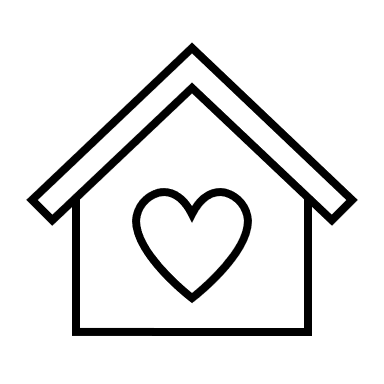 Emergency Broadband Benefit (EBB)
https://www.fcc.gov/broadbandbenefit ​

Benefit:​
Up to $50 / month broadband subsidy​
$100 device discount, with $10-$50 co-payment​

Eligibility: ​
Qualify for Lifeline, free/reduced school lunch, Pell Grant recipient, substantial loss in income since March 2020 and income under $99K for single or $198K for joint filers, OR eligible for provider’s existing low income or COVID-19 program​
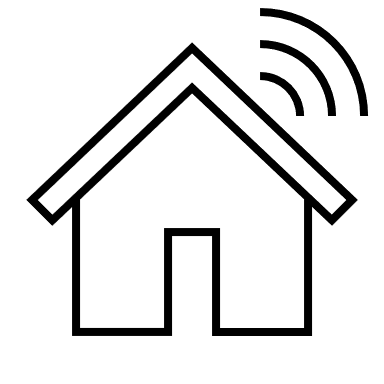 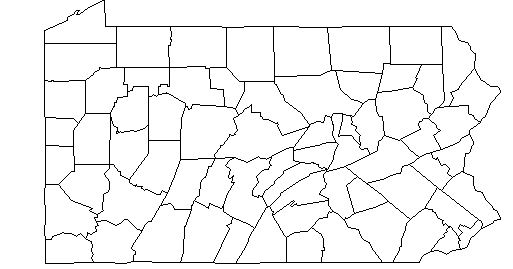 Federal Programs
Madi Keaton
Energy Justice Coordinator
Pennsylvania Utility Law Project
Lifeline
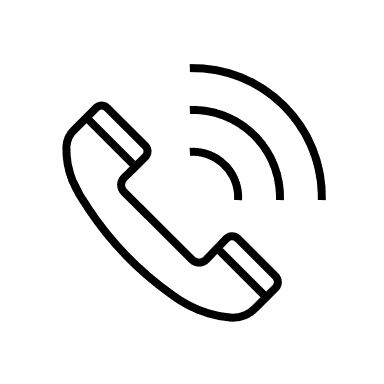 https://www.usac.org/lifeline/ 

Benefits:
Monthly subsidy for telephone, broadband, or bundled service

Eligibility:
Income at or below 135% FPL, or categorical eligibility 
SNAP, Medicaid, SSI, Public Housing, or Veteran Pension/Survivor Benefits
Low Income Home Energy Assistance Program (LIHEAP)
LIHEAP Season: October 18, 2021 – May 6, 2022

Cash Grant - $500 - $1,500
Crisis Grant - $25 - $1,200
Crisis Interface – Emergency Furnace Repair
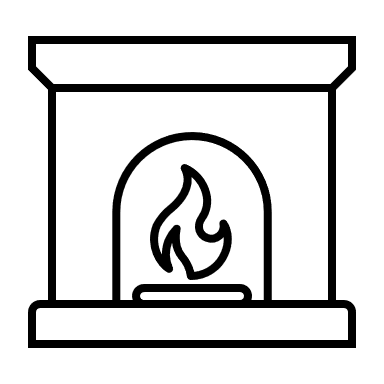 Low Income Home Energy Assistance Program (LIHEAP)
Eligibility
Household income at/below 150% FPL
Home heating responsibility
PA residency


Additional Eligibility for Crisis Grants
Actual or imminent home heating emergency
Grant will resolve the crisis

How to Apply: 
Apply in person at local County Assistance Office
Apply online at Pa. COMPASS (https://www.compass.state.pa.us/)
Call LIHEAP Hotline (1-866-857-7095) to request application
Weatherization Assistance Program (WAP)
Weatherization saves families an average of $283 each year and can reduce heating bills up to 30%.
Funded by Dep’t of Energy (DOE), administered by Dep’t of Community and Economic Development 

Eligibility: 
200% FPL 
Pennsylvania resident
Landlord permission (if renter)

Benefits: 
Diagnostic assessment of air leakage
Health and safety repairs
Electric baseload measures (energy efficiency and reduction)
Client energy education

Health and Safety Deferrals
Clean & Tune Program (Pilot)
DCED launched a new pilot program to provide furnace maintenance service to households that received LIHEAP crisis interface (emergency furnace repair) last year or this year.

Possible services include: 
Furnace cleaning, testing, replacement parts / filters
Health / safety inspections
Education and instruction 
Installation of basic efficiency and weatherization measures, as well as programmable thermostat​

Contact your local Weatherization Assistance Program provider or local County Assistance Office for more information or to apply.
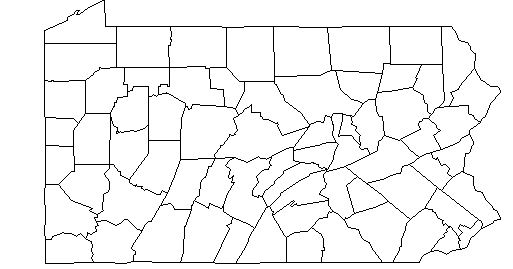 Utility-Specific Programs
Madi Keaton
Energy Justice Coordinator
Pennsylvania Utility Law Project
Customer Assistance Programs (CAP)
Available to customers of regulated gas and electric companies.  Some regulated water companies offer limited assistance programs as well.

Benefits:
Reduced rates / lower monthly payments
Past debt frozen
Debt forgiveness earned over time

Eligibility Requirements:
At or below 150% FPIG 
Payment troubled
Periodic income verification
Hardship Fund Programs
Benefits
Cash grant, typically up to $500 to resolve crisis 

Eligibility and program terms vary by utility  
Typical terms include: 
200% FPL or below
Recent payments / attempts to make payments
Temporary hardship

Some utilities prohibit current CAP customers from also receiving hardship fund grant assistance, but some will make exceptions.
Low Income Usage Reduction Program (LIURP)
Benefits: 
Free home energy audit to identify cost-effective ways to reduce energy usage.
Free energy efficiency and usage reduction measures.  May include: 
Some utilities also offer emergency furnace repair / replacement services through LIURP

General Eligibility: 
Income at/below 200% FPL
High usage
Landlord permission (if renter)

* 	Note: Electric utilities also offer Act 129 energy reduction services to households 	who do not meet LIURP minimum usage requirements or who are over income.
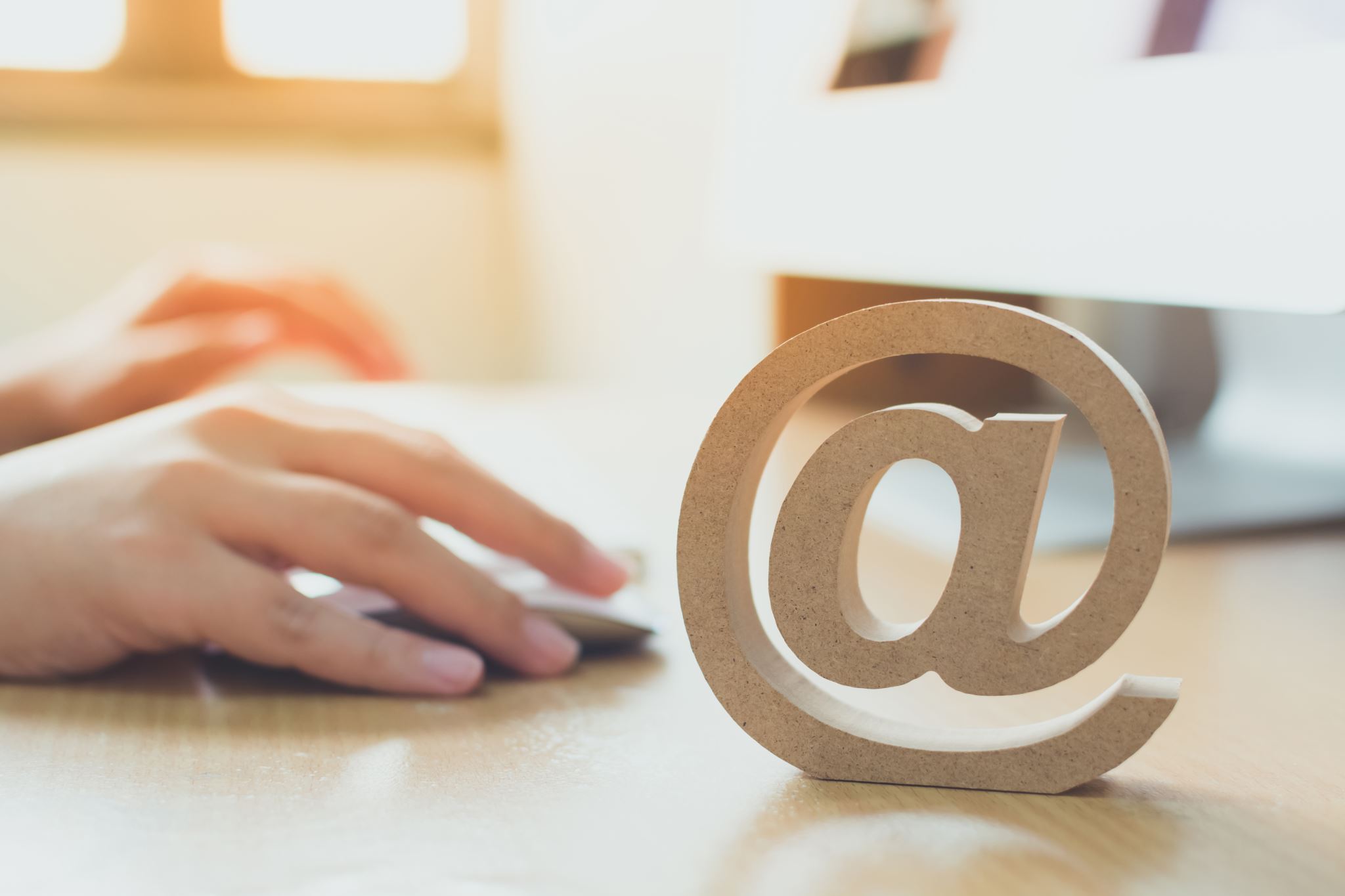 Resources
Additional resources available on PULP’s website at:
https://www.rhls.org/utilities/pulp/links-to-utility-resources 

Office of Consumer Advocate (OCA)
If consumer is over income for legal services, the OCA may be able to help.
www.oca.state.pa.us
800-684-6560 / consumer@paoca.org

Pa. PUC Bureau of Consumer Services
Informal Complaints: 800-692-7380
Informal, pro-se friendly process
Filing an informal complaint before the date of termination will temporarily stop the termination until an investigation is complete.  
Formal Complaints: www.puc.state.pa.us/filing_resources/filing_complaints.aspx
Contact Information
Training and Technical Assistance: pulp@pautilitylawproject.org 
Emergency Utility Hotline (Statewide): 844-645-2500


Madi Keaton, Energy Justice Coordinator
mkeaton@pautilitylawproject.org 

John Sweet, Senior Staff Attorney
jsweet@pautilitylawproject.org
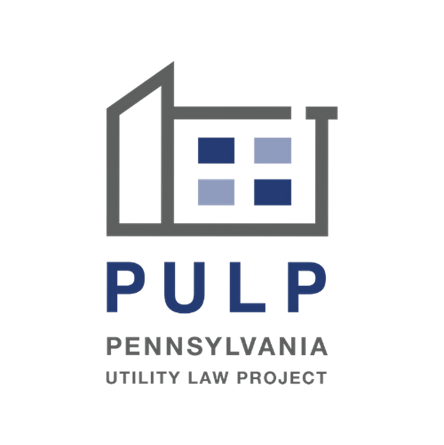